Photoelectron Spectroscopy
An Introduction
Photoelectron Spectroscopy is a technique that allows scientists to determine the electronic configurations of atoms and molecules.
Recall from the earlier chapters the Photoelectric Effect ( Albert Einstein ), who determined that when light of a certain wavelength hits a metal, electrons are removed.
Introduction
This energy needed to remove the electron is the Binding Energy.
The Binding Energy is going to be higher for core electrons, which should make sense since they are harder to remove.
UPS uses UV light and is good for valence electrons.
XPS uses X-rays and is good for core electrons.
The Central Theory
The Energy added to the species must be conserved with the energy coming out.  So we get this formula:  Ephoton = BE + KEelectron 

The released energy can be analyzed and a spectra produced.

The spectra is the key to PES
Let’s Take a Look
Look at the PES spectra below.

You notice two peaks:  This tells us that there are two different types of orbitals that each have their own Binding Energy.

The higher the Binding Energy, the more it is a core electron.

The higher the peaks, the more electrons there are in that shell.   So we want to look at the relative heights from one peak to the other.
Let’s Take a Look
We can determine that the peak at 6.26 must be a core orbital due to it having a higher Binding Energy.

We can also determine that since it is twice as high, it must have twice the number of electrons in it.   

This is an atom of Lithium:  1s2 2s1
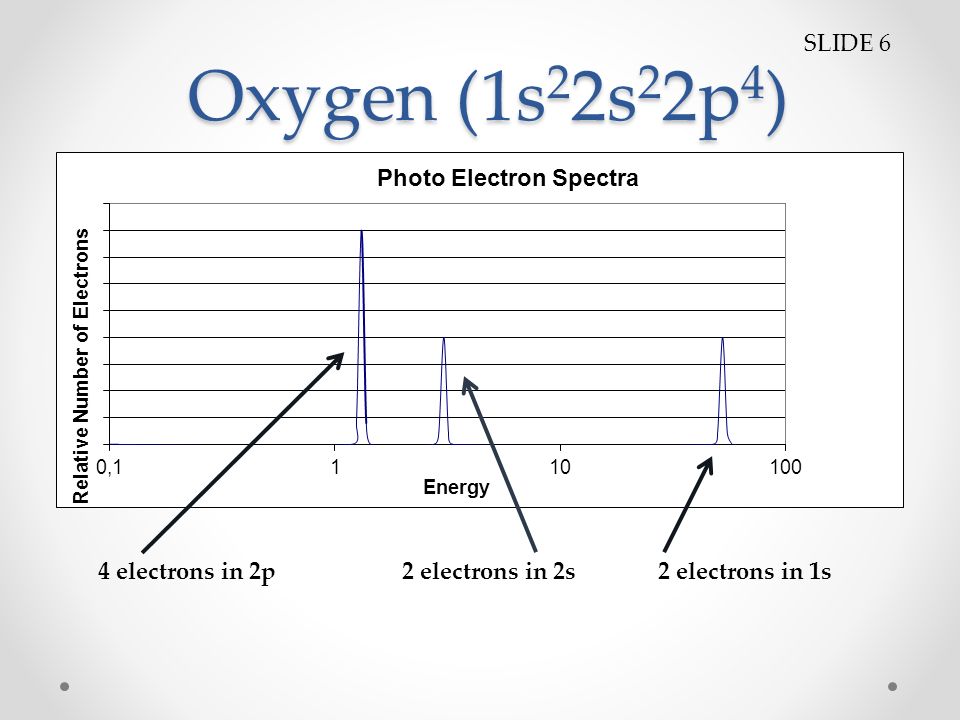 Predict the element from the spectra below
How to Solve
First we see that there are 3 peaks, and therefore 3 different orbitals.
The graph is prepared so that it is easy to determine relative heights.
The orbital with the lowest energy has the most electrons.
We determine that it is Oxygen:  1s2 2s2 2p4
Sometimes the data is in more tabular form.
Here is what to look for
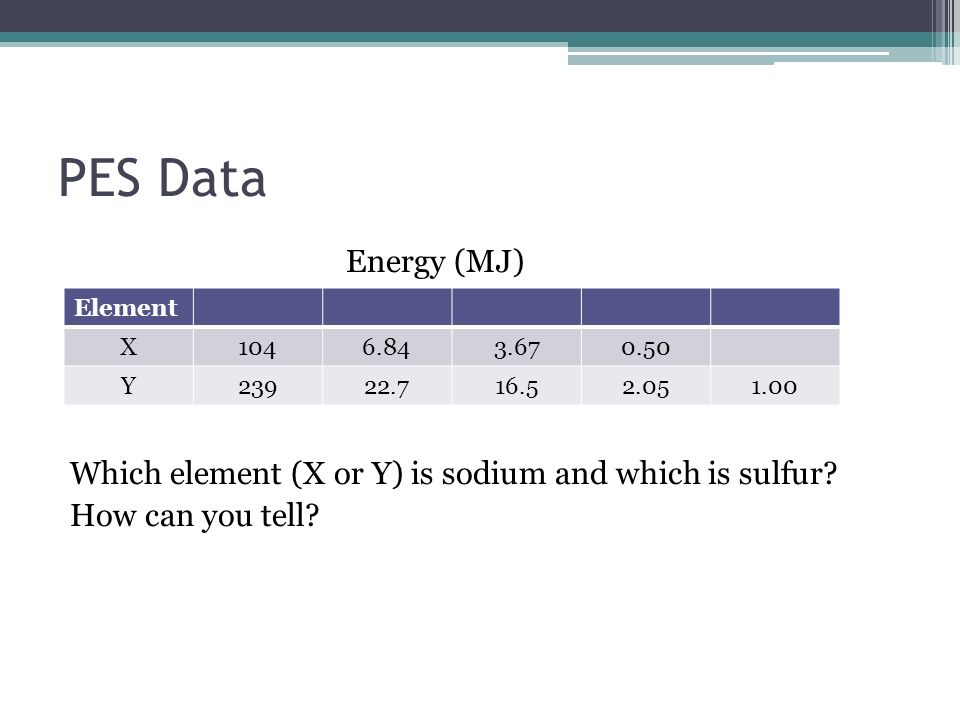 It is not useful here to compare numbers such as 104 and 239.  

What we need to do here is to look at how many different orbitals are being used.   Element X has 4 different orbitals, since it has 4 different values.

Element Y has 5 different values.  

On this basis, we can conclude that Element X is Sodium:  1s2 2s2 2p6 3s1 

Therefore Element Y must be Sulfur (which has additional 3p orbitals)
How is this applied ?
This process can be used to determine Ionization Energies.
Also it is an analytical tool to determine the identities of unknown species.
The difficulties arise when there are many atoms in a species such as some types of rocks.  
Those spectra must be carefully analyzed and the elemental spectra isolated.
A computer comes in handy for this.